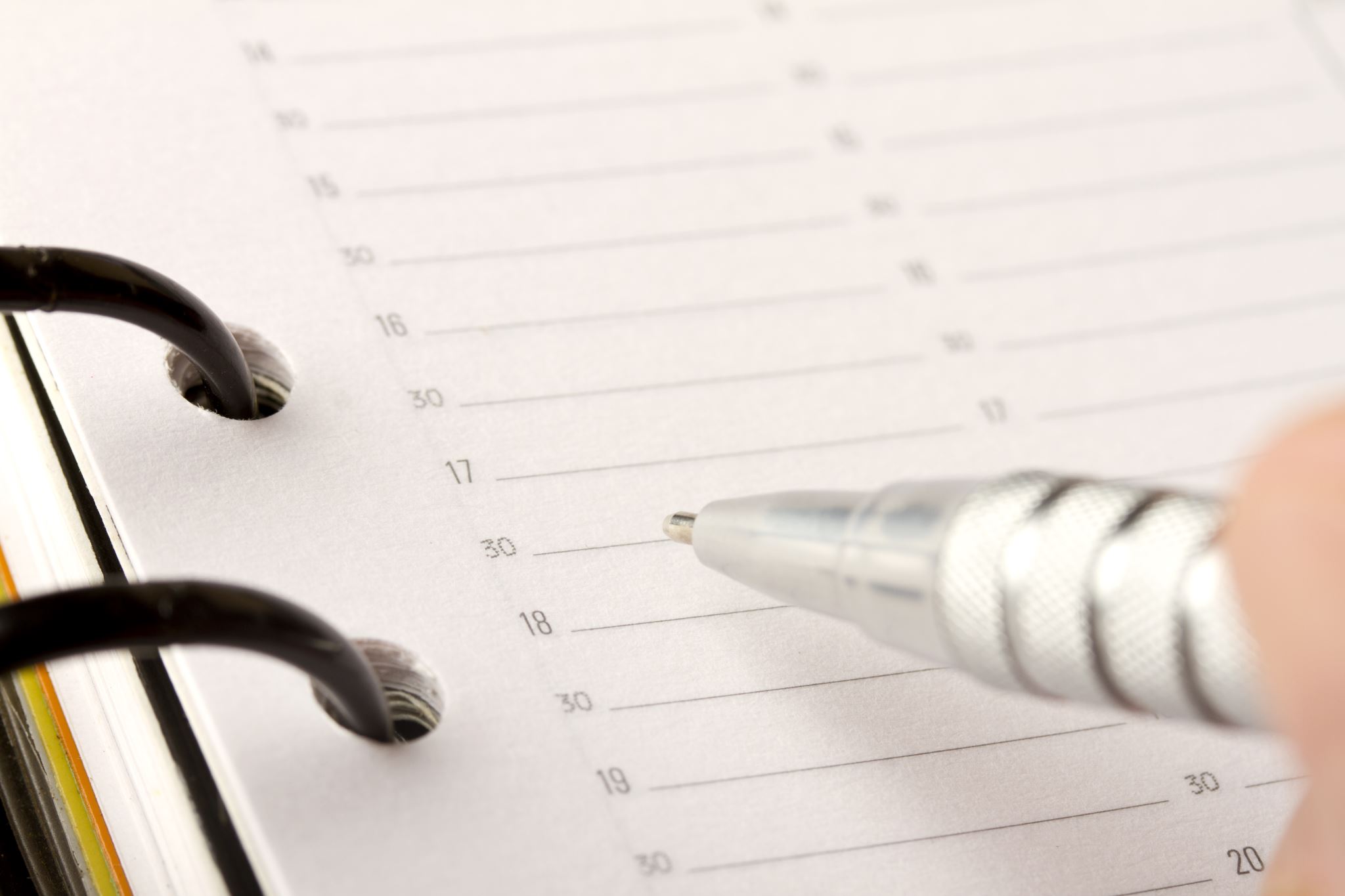 Riunione INFN4LS
Stato del Progetto Anthem Flash Linac ad UNICT
Giorgio Russo* (IBFM-CNR, LNS-INFN), Rosalba Parenti (UNICT)

*Esperto di Radioprotezione di 3° per UNICT
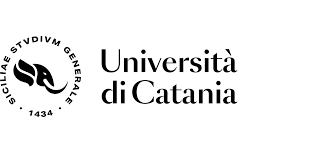 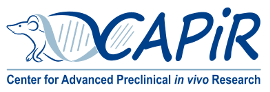 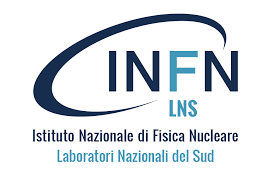 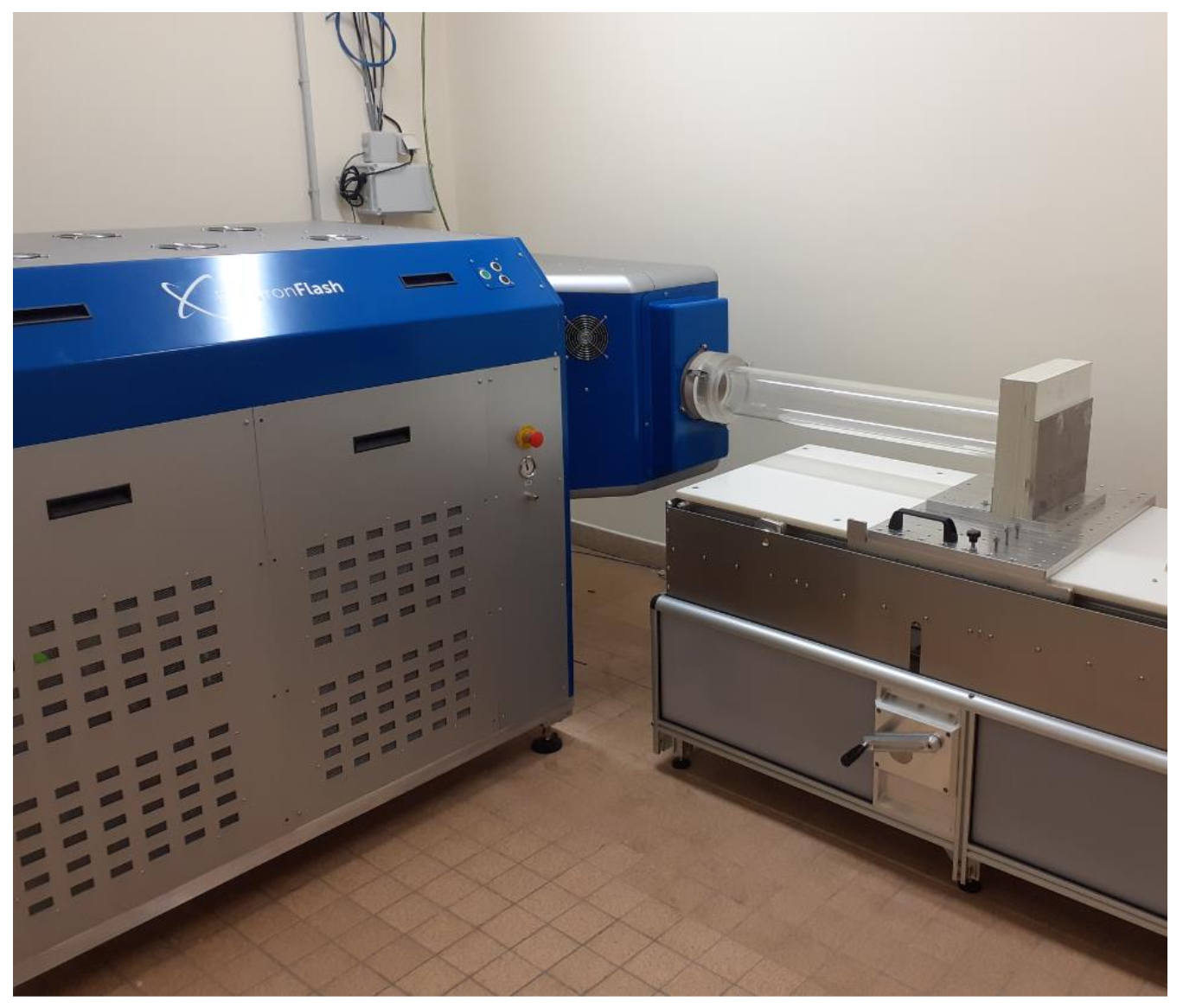 Caratteristiche della macchina
Linac di elettroni fino a 9 MeV
Dimensione del campo all’isocentro fino a 10 cm
Dose Rate (condizioni di riferimento – campo 10 cm) da 0,005 a 1500 Gy/sec
Modalità di lavoro con fascio sia ortogonale che parallelo al pavimento
Caratteristiche della Sorgente – Aspetti riguardanti la Radioprotezione
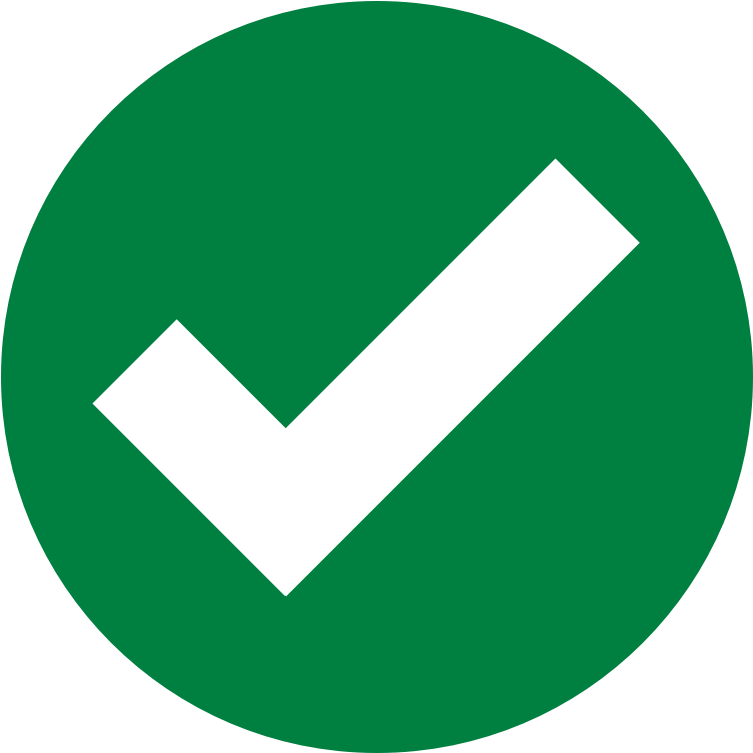 Radiazione Primaria – Elettroni da 9 MeV
5,4 cm di range in acqua
2,3 cm di range in calcestruzzo ordinario (2,35 g/cm3)

Radiazione Secondaria
X di Bremsstrahlung da 9 MV

Produzione di neutroni trascurabile per l’impiego in ambito clinico/biologico*
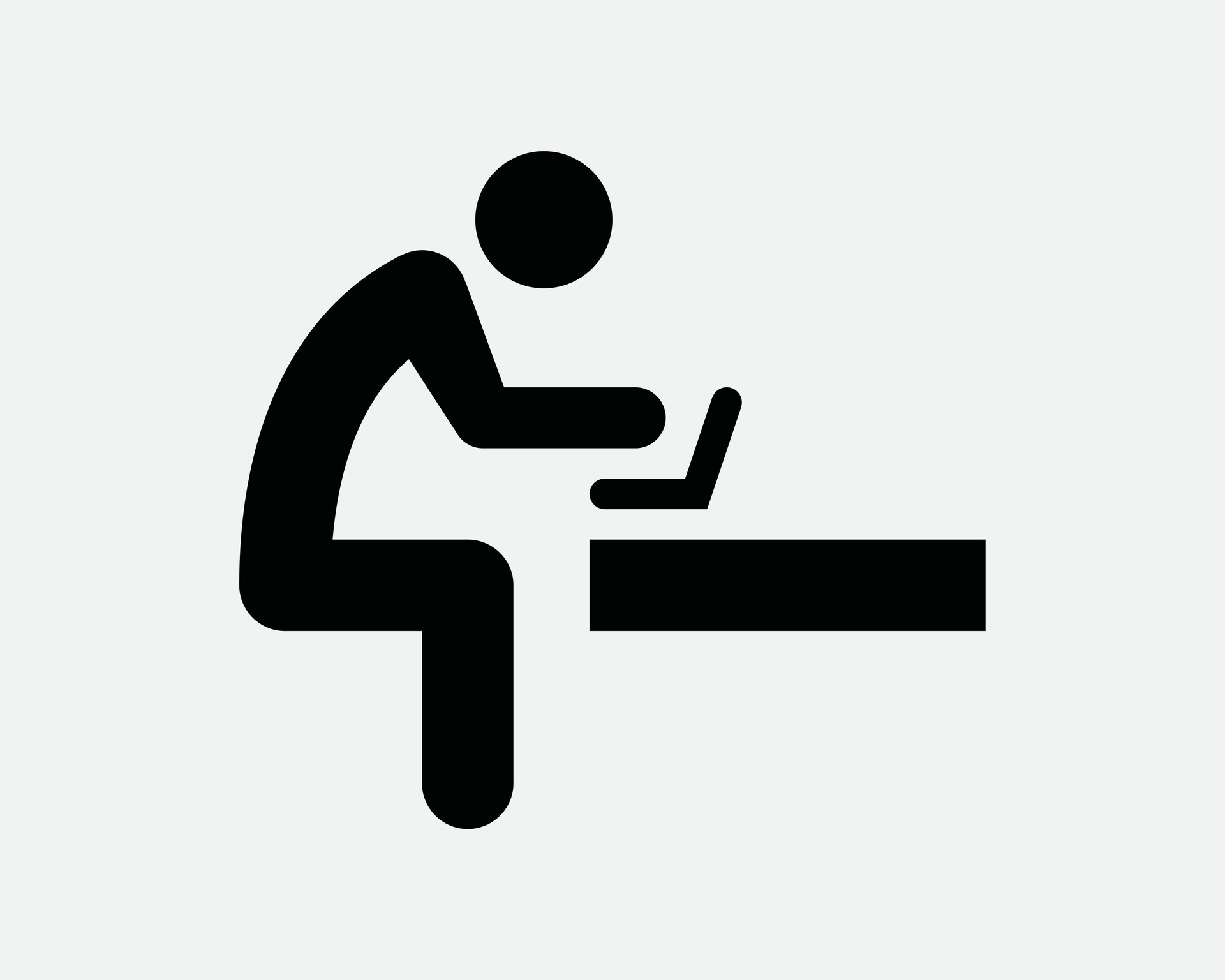 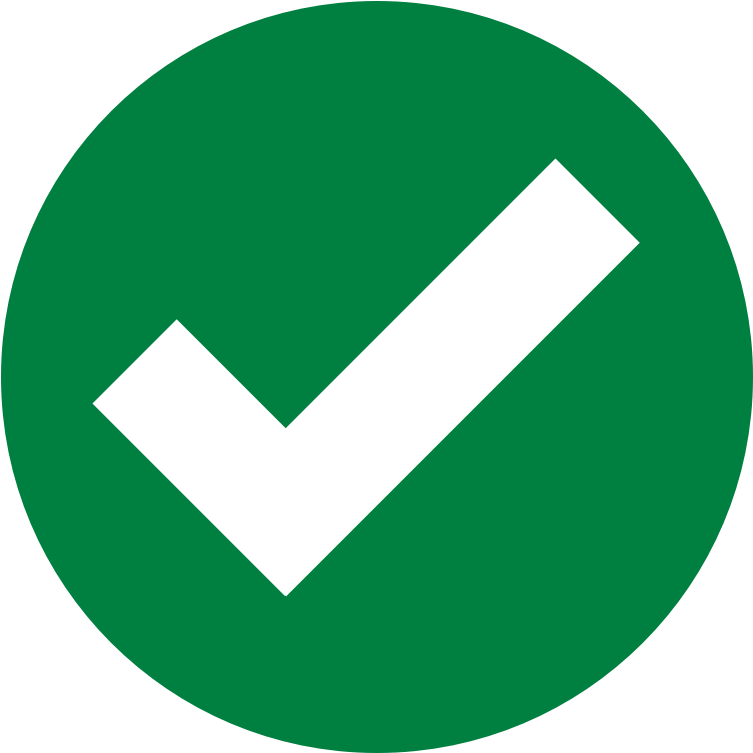 *G. Loie at al. Phys. Med. Biol. 51 (2006) 695-702
Campo X - Bremsstrahlung
Attenzione !! – E’ necessario aggiornare le stime ai 9 MeV
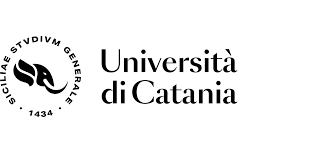 Sede Istallazione
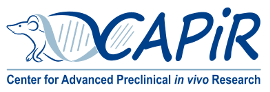 Locale destinato
Potenziale Configurazione
Area Interdetta durante 
il funzionamento
Tasti di ronda
Sistemi di misura real time
Potenziali Schermature
90
180
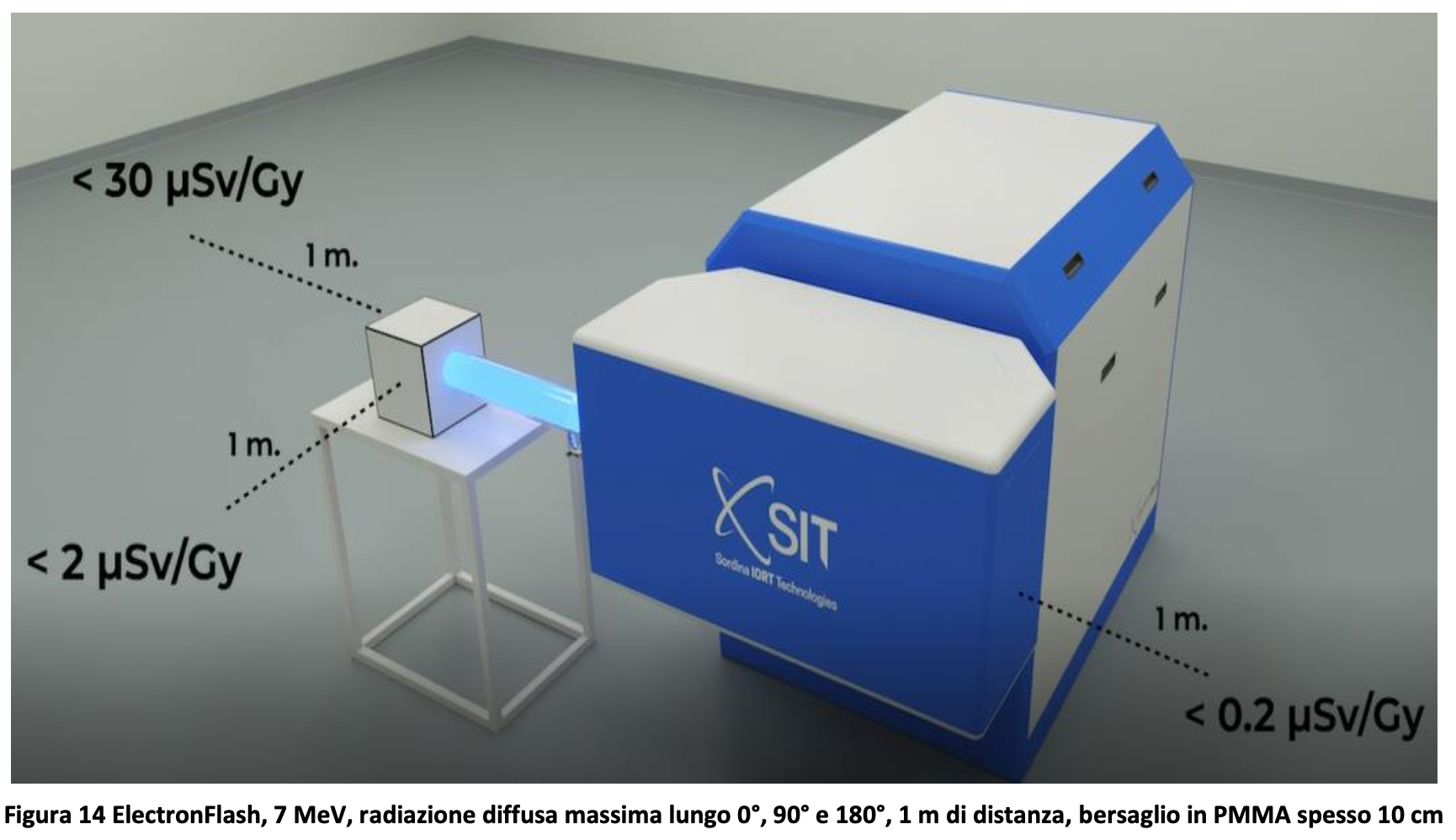 Potenziali Schermature
Calcolo delle schermature

W (Gy/wk) = 13000 
P (uSv/wk) = 5 (250 uSv/anno)
T = 1/5 (corridoio)
90
Diffusa a 90°
180
W (Gy/wk) 13000:
per studi preclinici e in vitro -> OK!
caratterizzazione dosimetrica -> ??
Necessità di effettuare una simulazione Monte Carlo per stimare in modo più accurato la distribuzione di dose
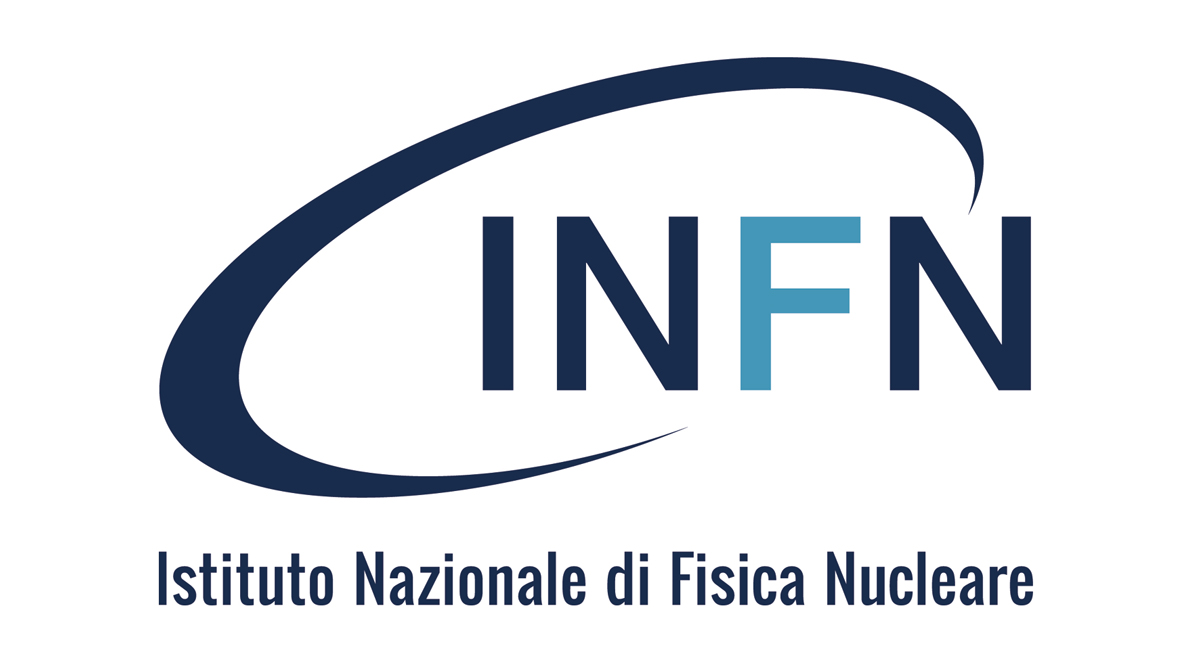 Diffusa a 180°
Potenziali Schermature
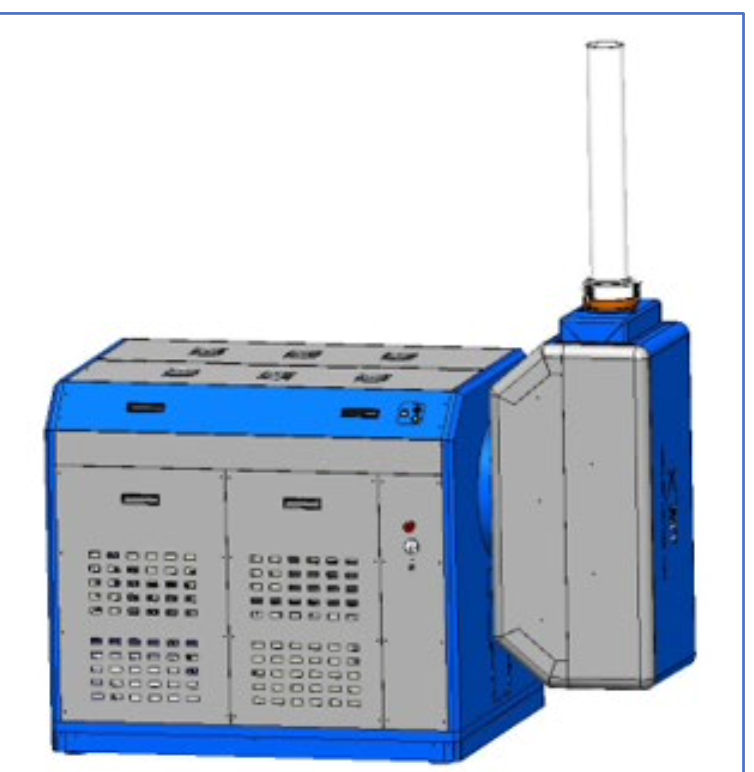 Indispensabile l’impiego del Monte Carlo per poter conoscere la distribuzione di dose al piano sovrastante, in questa configurazione
Calcolo delle schermature

W (Gy/wk) = 13000 
P (uSv/wk) = 5 (250 uSv/anno)
T = 1/5 (corridoio)
W (Gy/wk) 13000:
per studi preclinici e in vitro -> OK!
caratterizzazione dosimetrica -> ??
Necessità di effettuare una simulazione Monte Carlo per stimare in modo più accurato la distribuzione di dose
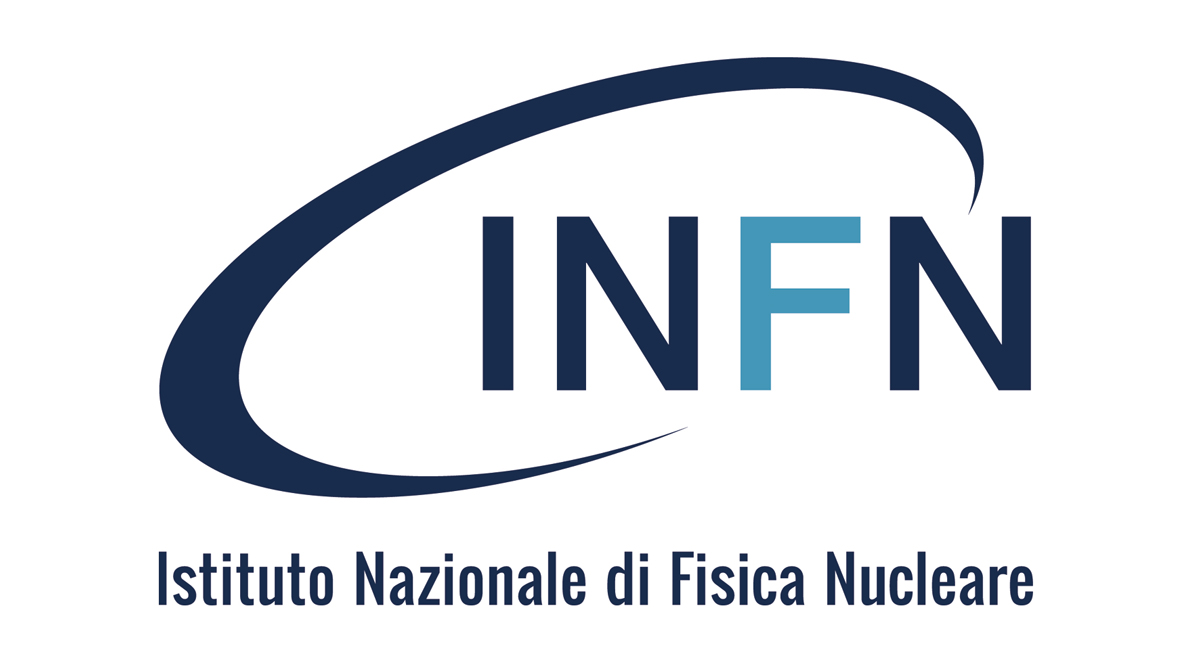 Radioprotezione - Dura lex, sed lex
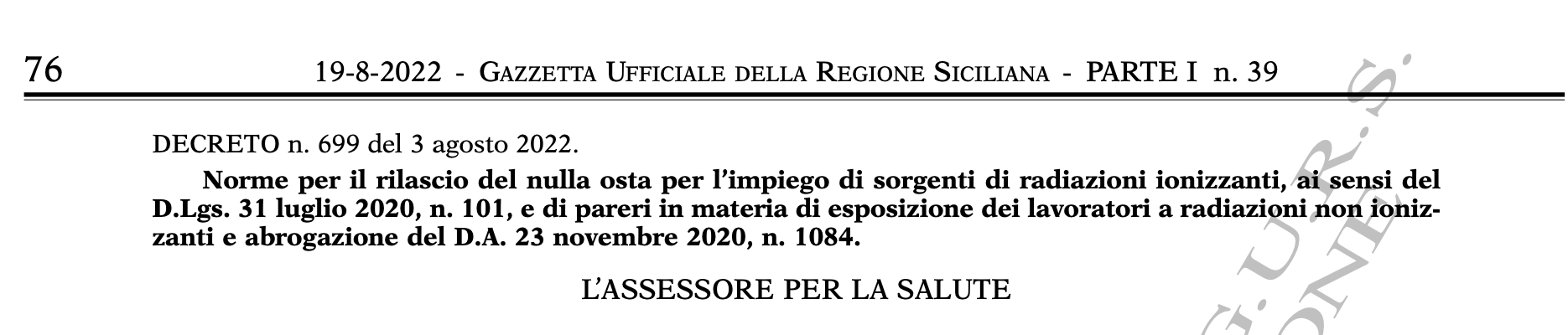 Nulla Osta di Cat. B 
Rilasciato dal Prefetto della provincia di competenza
Sentito il parere del Comitato Tecnico Regionale per la Radioprotezione
Dirigente Generale del Dipartimento Attività Sanitarie e Osservatorio Epidemiologico – Assessorato della Salute
Responsabile U.O. di Radioprotezione dell’ASP di Pa
Responsabile U.O. di Radioprotezione dell’ASP di CT
Medico del Lavoro
Medico Radioterapista o Medico Nucleare
Rappresentante Ente di Ricerca
Esperto di Radioprotezione di 3°
Esperto in Fisica Medica
Rappresentante dell’ARPA
Rappresentante Comando Vigili del Fuoco
Rappresentante Ispettorato Territoriale del Lavoro
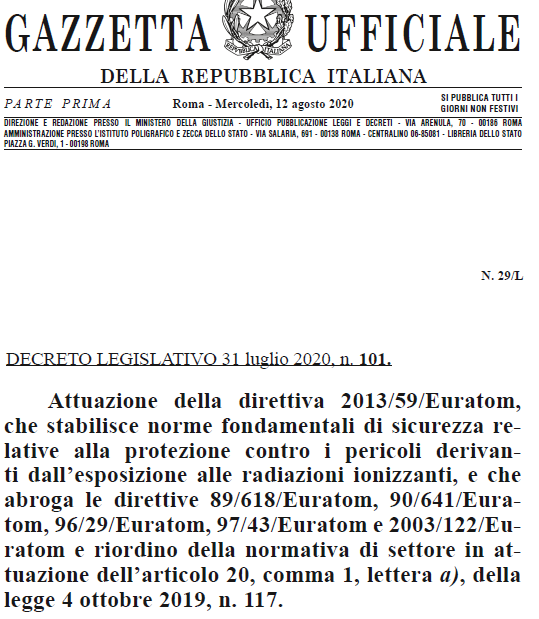 Radioprotezione - Dura lex, sed lex
Criticità
La nomina dei componenti del Comitato Tecnico Regionale è scaduta il 31/12/23
Il Responsabile dell’UOSD di Radioprotezione dell’ASP di Catania è andato in pensione e non è stato sostituito
Per ottenere il parere favorevole dei VVFF è necessario presentare il progetto antiincendio che includa l’istallazione della macchina ed effettuare i lavori necessari per la normativa di riferimento
Per la stesura della relazione di radioprotezione, è necessario disporre delle distribuzioni di dose calcolate con il metodo Monte Carlo sia nella configurazione di fascio parallelo che ortogonale al piano pavimento
In piena operatività, il Comitato si riunisce circa ogni 1,5 mesi; il parere va inviato al Prefetto per l’emissione del Nulla Osta. E’ un tempo se va considerato dal momento dell’inoltro della pratica
Perché il Linac Falsh al CAPIR?
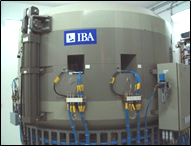 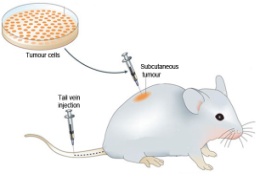 THE RESEARCH NETWORK PRECLINICAL IMAGING AND RADIOBIOLOGICAL STUDIES
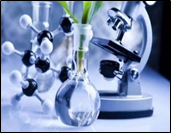 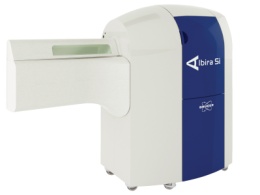 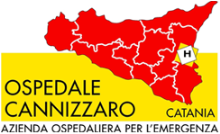 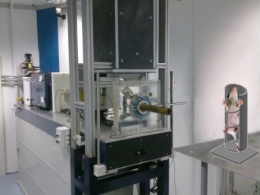 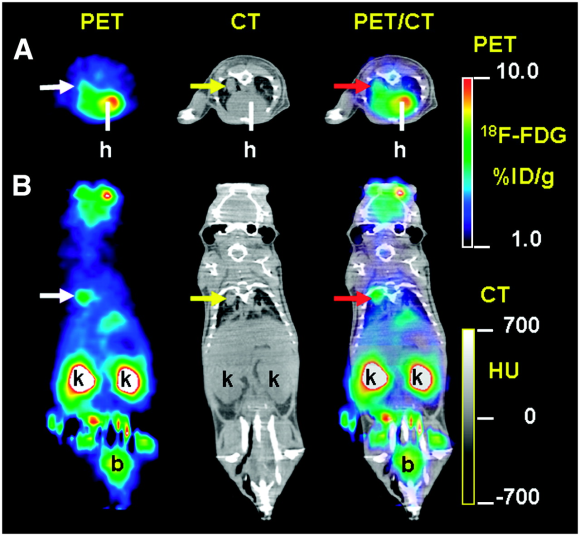 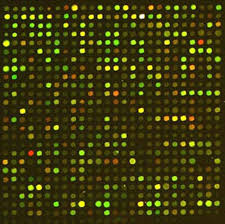 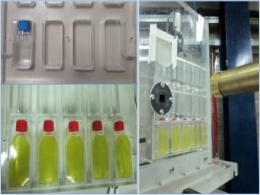 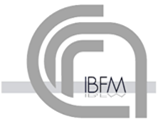 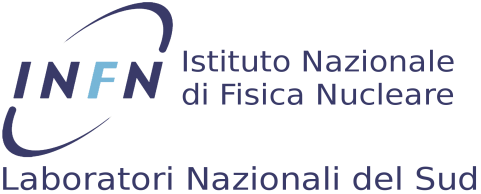 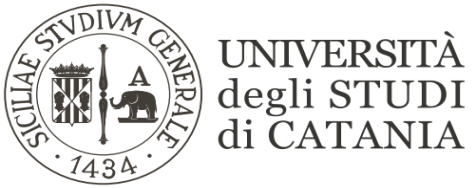 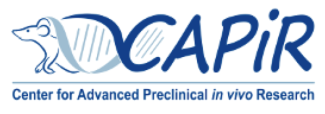 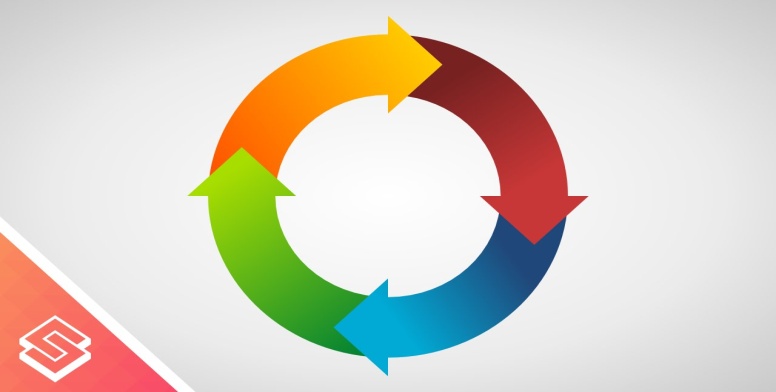 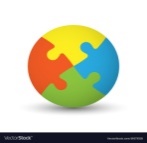 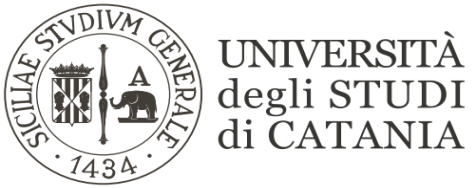 Equipment & skills 
CAPiR - UNIVERSITY OF CATANIA
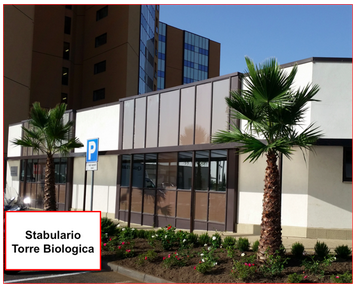 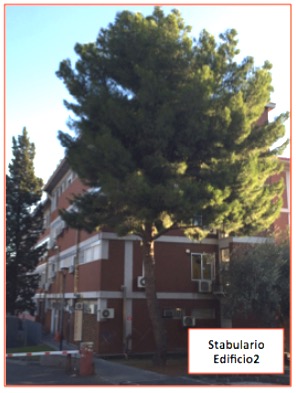 Two enclosures of 700 square meter are available with spaces, equipments and skills to relay mice, rats, guinea pigs and rabbits, as well as a room equipped with zebrafish tanks. The two enclosures also have got experimental surgery and microsurgery rooms, washing and sterilization  locals, chemical and biological laboratories.
Ultrasound Imaging and photoacoustic facility 
The "Vevo2100 Visualsonics-LAZR-X", allow to acquire functional and morphometric information for tumor model characterization and 3D detection. In addition, the photoacoustic system is suitable for functional imaging on hemodynamics parameter , vascularity and perfusion.
Optical Imaging facility
equipped with an in vivo radiographic system "Bruker Xtreme" allowing the acquisition of traditional images in white light, fluorescence, luminescence and X-ray. It also allows screening of multiple animals at the same time, measuring the position and the biodistribution of the administered tracer/radiolabelling agent.
PET facility
equipped with an integrated multimodal PET/CT Bruker ALBIRA for small animal, allowing the study of the progression of pathologies, the evaluation of the therapeutic efficacy of innovative molecules and  to support research activities for the development of new drugs in the diagnostic and therapeutic area.
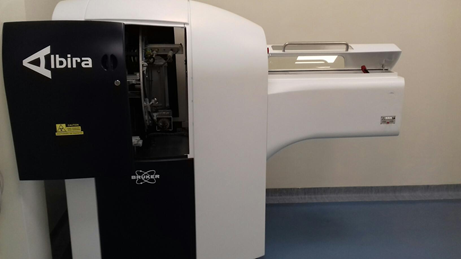 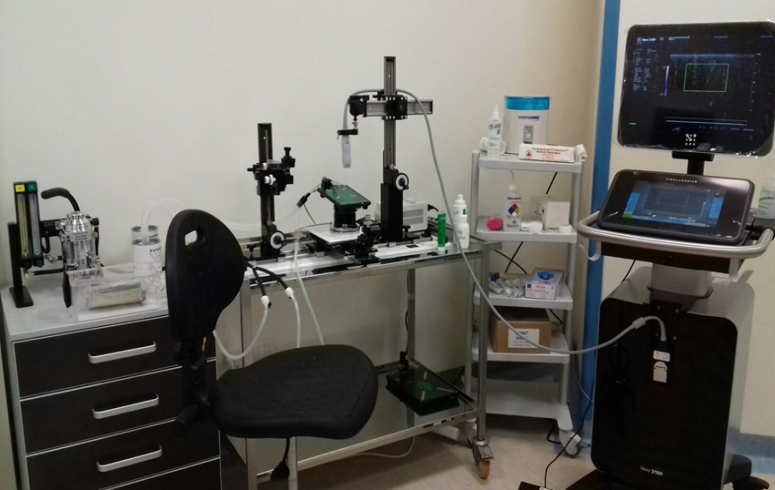 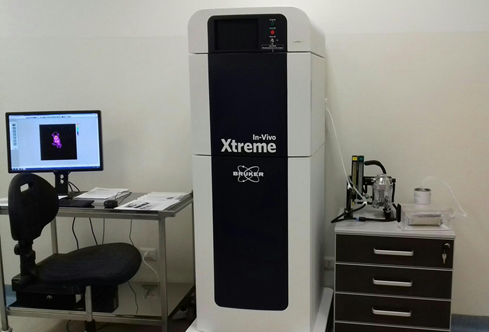 [Speaker Notes: A primo impatto mi ha dato l'idea che questi animali fossero all'aperto :)
Sono tutti animali su cui è possibile testare i radiofarmaci, a seconda delle esigenze? Se si, ok!
Per quanto riguarda la descrizione degli ambienti (chirurgia e microchirurgia ecc) mi manca il nesso. Forse potremmo specificarlo?
Le 3 box con gli strumenti mi piacciono, sono chiare ed ordinate. Per quanto riguarda le foto]
Equipment & skills AOE-Cannizzaro
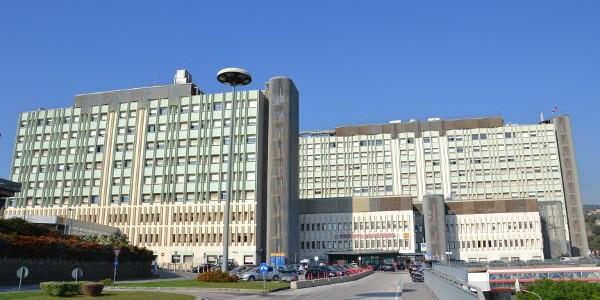 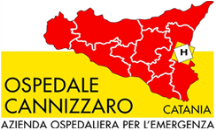 Since 2005, it has been carried out Nuclear Medical Imaging activities, by the Nuclear Medicine and PET Center Operational Unit, that is capable of a Cyclotron for the radiopharmaceuticals production, a Radiochemistry Laboratory with a team for qualitative analysis of nuclear medical imaging and radiopharmaceuticals expertise of Nuclear Medicine area.
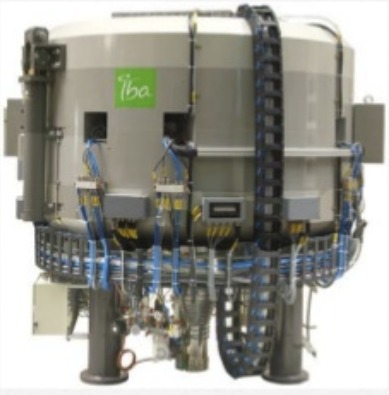 H-CANNIZZARO produces radiopharmaceuticals for clinical use: [18F] FDG - [11C] Colin - [11C] Methionine - [68Ga] DOTATOC.
It distributes [18F] FDG to approved facilities.
New Radiopharmaceuticals: [18F] FLT - [18F] MISO - [18F] Fluoride - [18F] Colin.
Multidisciplinary skills for in vivo tracers synthesis and biodistribution (nuclear physician, radio-pharmacist, physical physician, chemist).
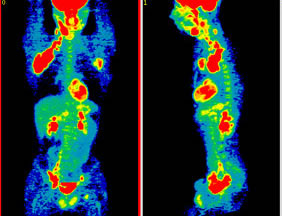 Nuclear Medical Staff for the qualitative image analysis supported by nuclear medical opinion.
Physical Physician Staff for physical and dosimetric quantitative evaluations and support for image processing.
[Speaker Notes: Ok mettere le specifiche dei radiofarmaci qui: non ripetere nella slide summary]
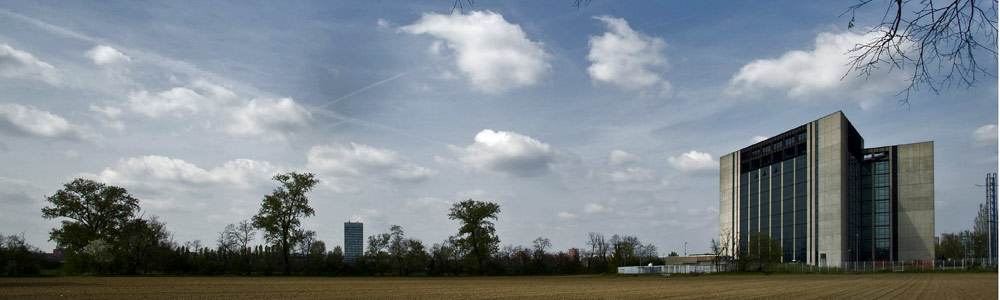 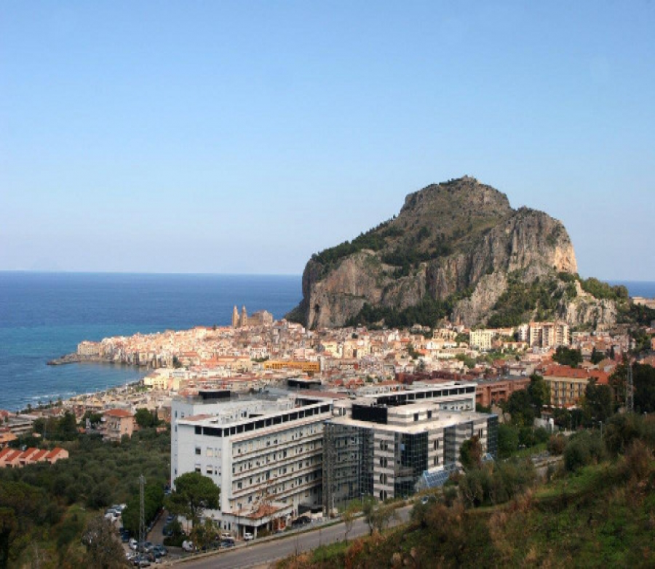 Equipment & skills 
IBFM-CNR
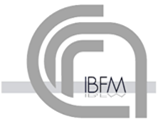 It develops in vitro and preclinical in vivo research activities in its secondary head office in Cefalù, having staff with animal experimentation, in bioimaging and in radioprotection expertise.
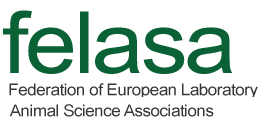 It owns staff with competences in:
Animal Experimentation with FELASA Cat-C
Assistance for experimental design and support for  animal management at LNS.
Processing of bioimaging for signal quantification.
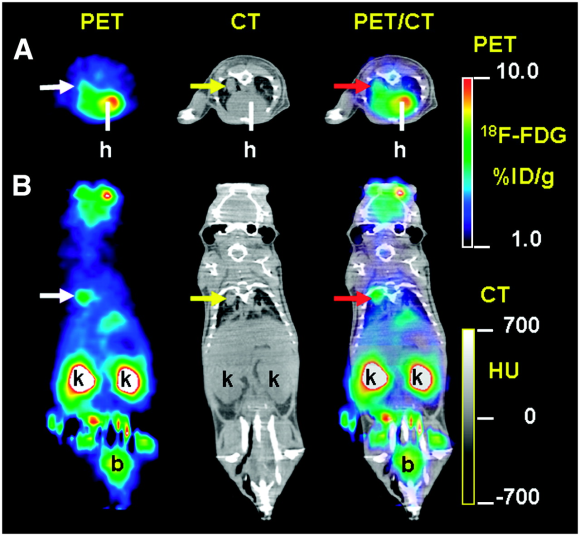 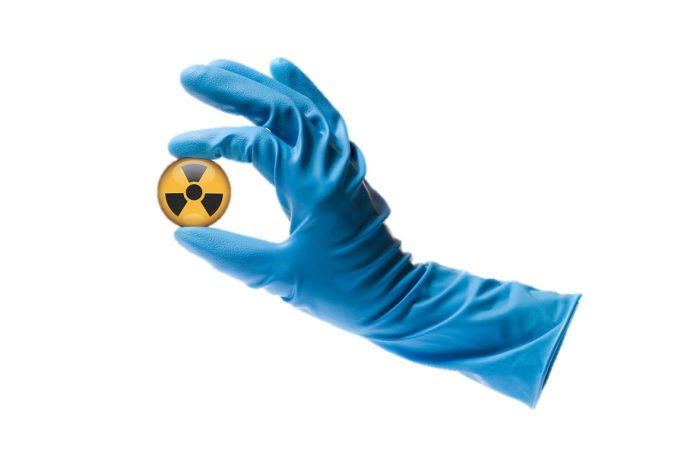 [Speaker Notes: Aggiungere parte di Metabolomica e solleticare la curiosità a chi non lo ha mai preso in considerazione.

Esiste pagina web FELASA? https://felasa.eu/ 

Sottolineare la parte di elaborazione dei dati e di metabolomica]
Equipment & skills 
LNS-INFN
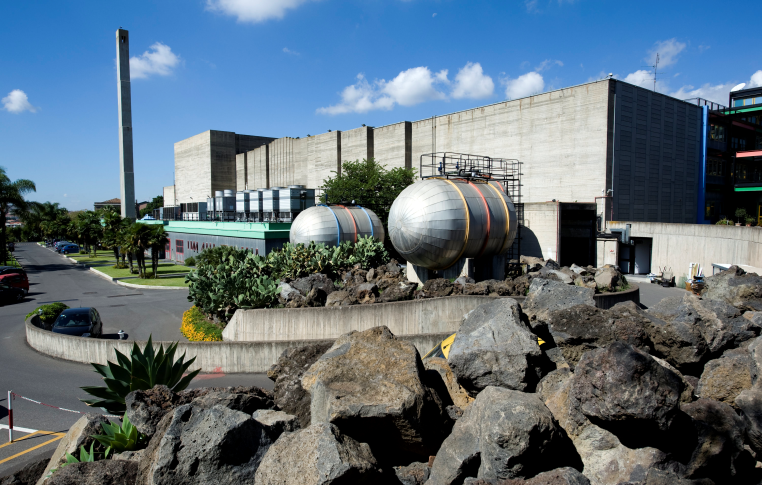 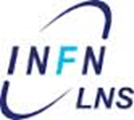 Since 2001, the Center for Adrothrapy and Advanced Nuclear Applications (CATANA Center) to this day has been treating about 400 patients from all regions of Italy for eye cancer. It carries out preclinical preclinical research in vivo activities, being capable of an adroterapic and a conventional treatment room (CATANA center), an enclosure for temporary animal relaying and staff with dosimetry expertise using the MonteCarlo - Geant4 method.
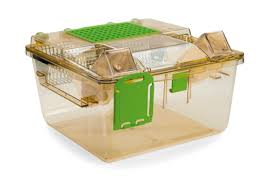 "Transport Unit GM500" IVC.
Chemical hood  for pretreatment anesthesia operations required.
Radiobiology laboratory for preliminary in vitro studies of cellular lines.
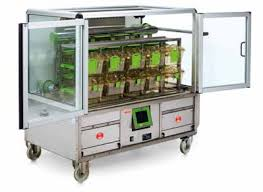 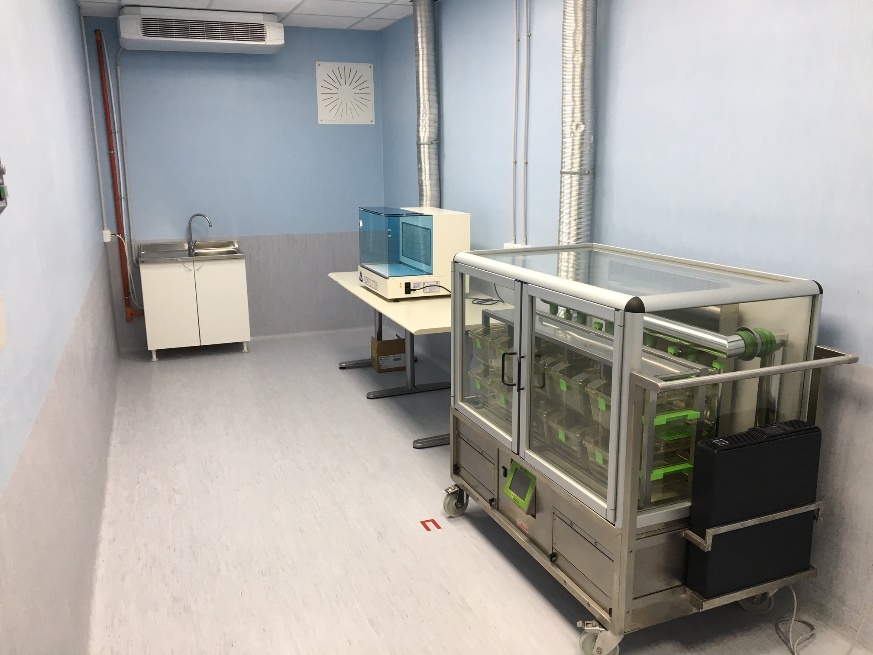 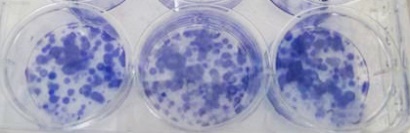 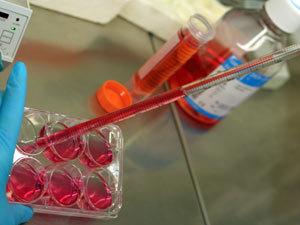 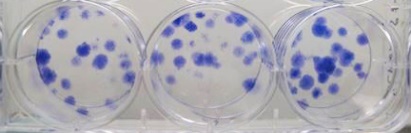 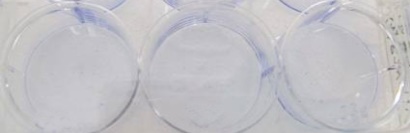 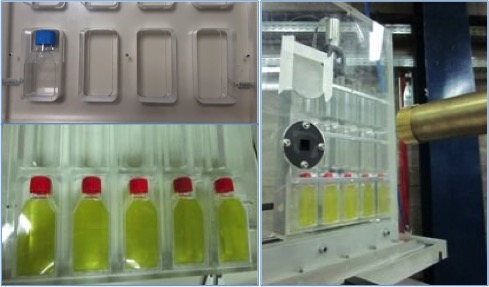 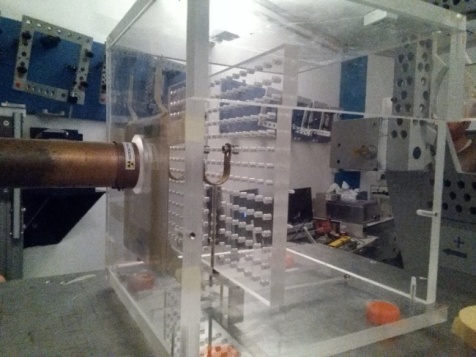 Holder specifically designed to treat small animals with proton beam.
Automatic system for in vitro treatment with proton beam.
Domande?
giorgio-russo@cnr.it
18